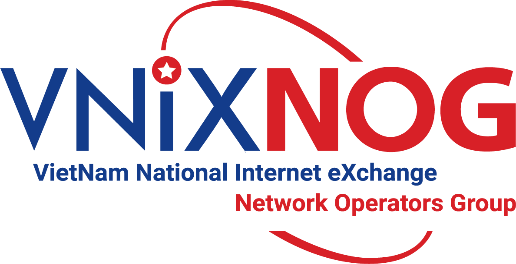 Your logo
<Organization Name>
Recent updates
  
  
 Contact Information
Contact Person
Picture
Name
Da Lat, 06/10/2023